Needs Assessment and Strategic Plan
Strategic Prevention Framework (SPF)
Requirement: Complete every 3 years as a part of the SPF Process.

Purpose: Prevention strategy selection is driven by the needs of communities, with consideration to their capacity. 

Next due: June 30, 2020.
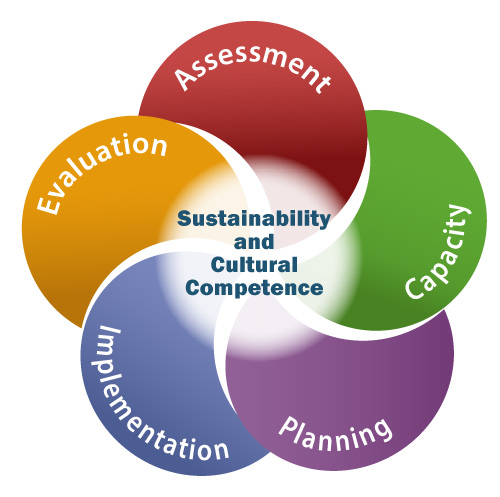 The FY 2020 Needs Assessment and Strategic Plan…
Builds upon prior work;
Utilizes existing data sources; 
Improves tools; and
Provides support to ensure this a meaningful process for communities
[Speaker Notes: Prior work – you have done this, it extends what you are doing. 
Existing data sources – Pulls from existing dashboards, such as NC Opioid Action Plan Dashboard, NC Alcohol Dashboard, RWJ Community Roadmaps. 
Tools:
improved template, captures more of what you need (magnitude, trends, severity, comparison, space and rational for justification, removal of capacity lock out, addition of interventions. 
Rating rubric 
New form
Support = midpoint check-ins; hands on workshops.]
Timeline
Midpoint Check-In
Optional Comprehensive Track
Providers Self-Select In by County
Recommended for those with additional community level data and/or the capacity to collect data. 
Provides additional support in data collection, analysis, and intervening variable prioritization
Process Intended to…
Identify a few priority intervening variables.
That are to be targeted in multiple ways. 
With support at key times along the way.